Безопасный переход – «Зебра»
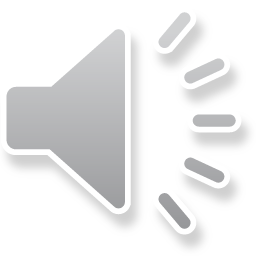 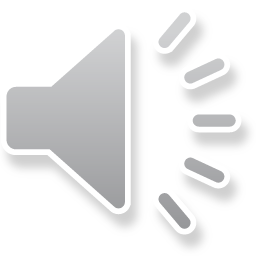 МКОУ «Детский дом №1»
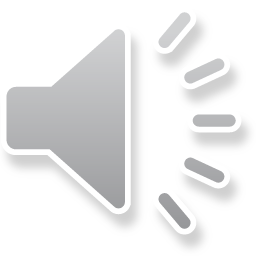 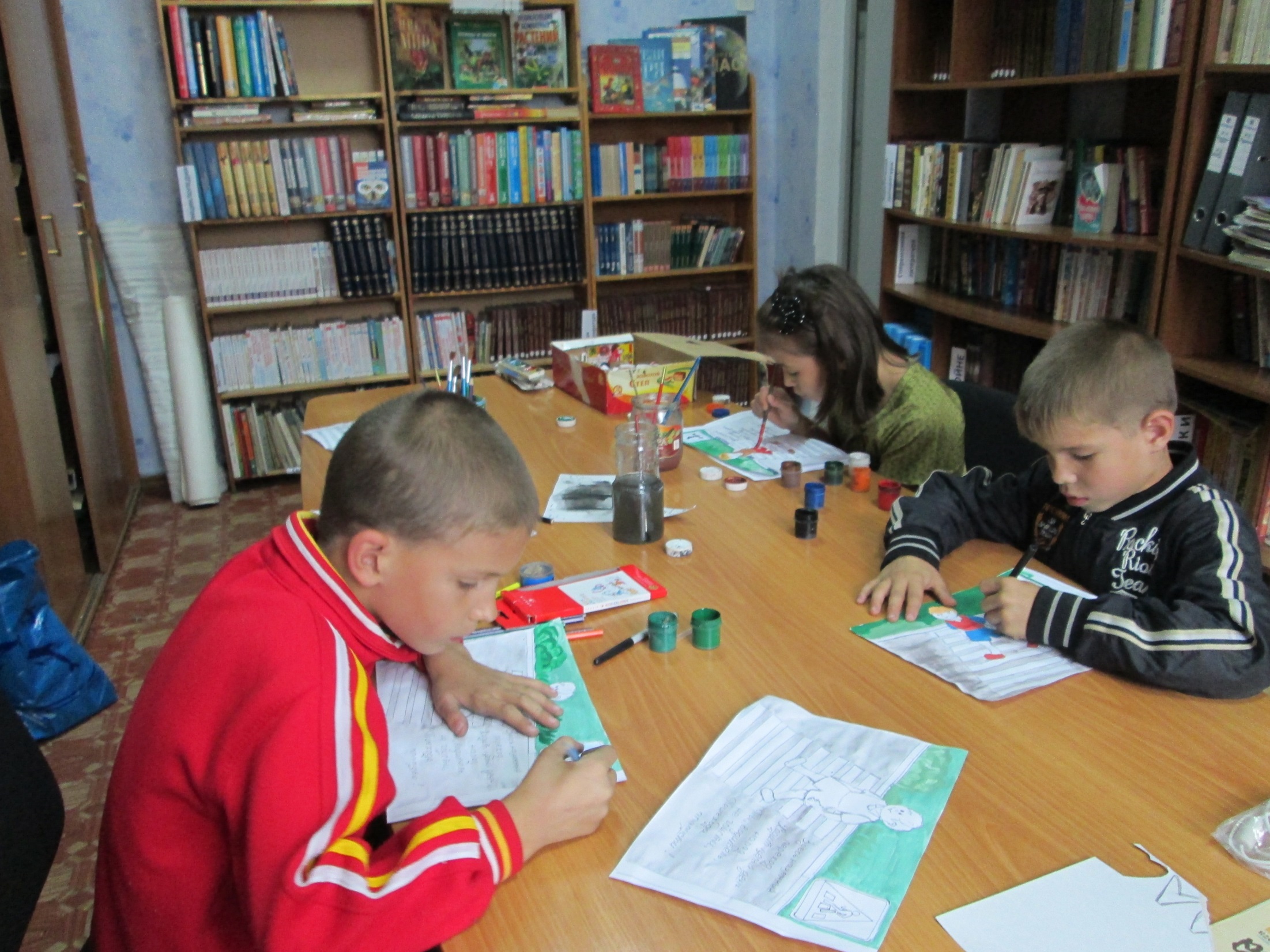 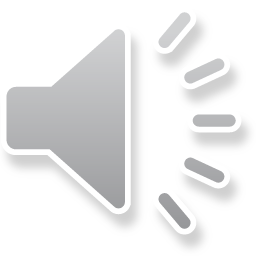 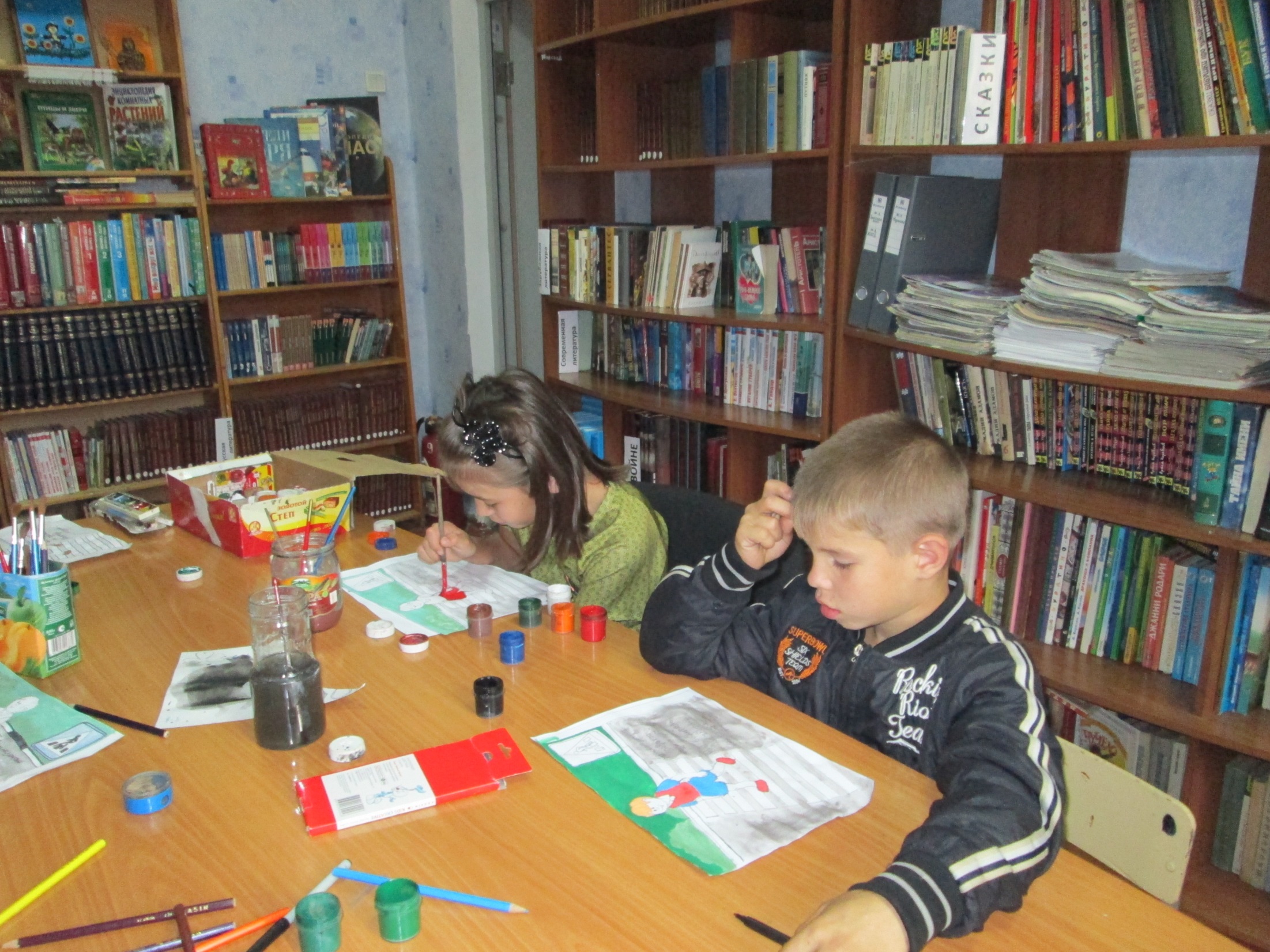 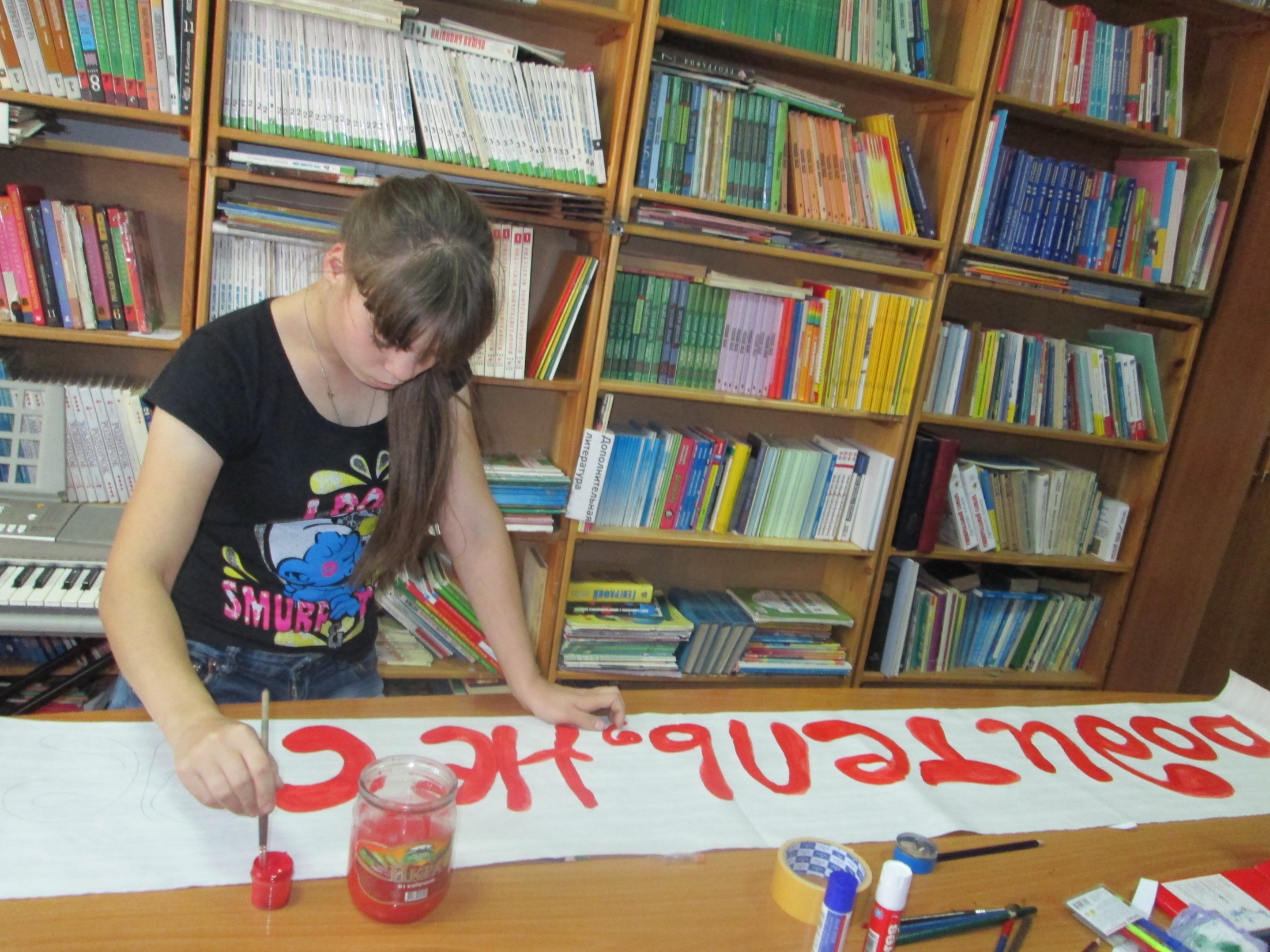 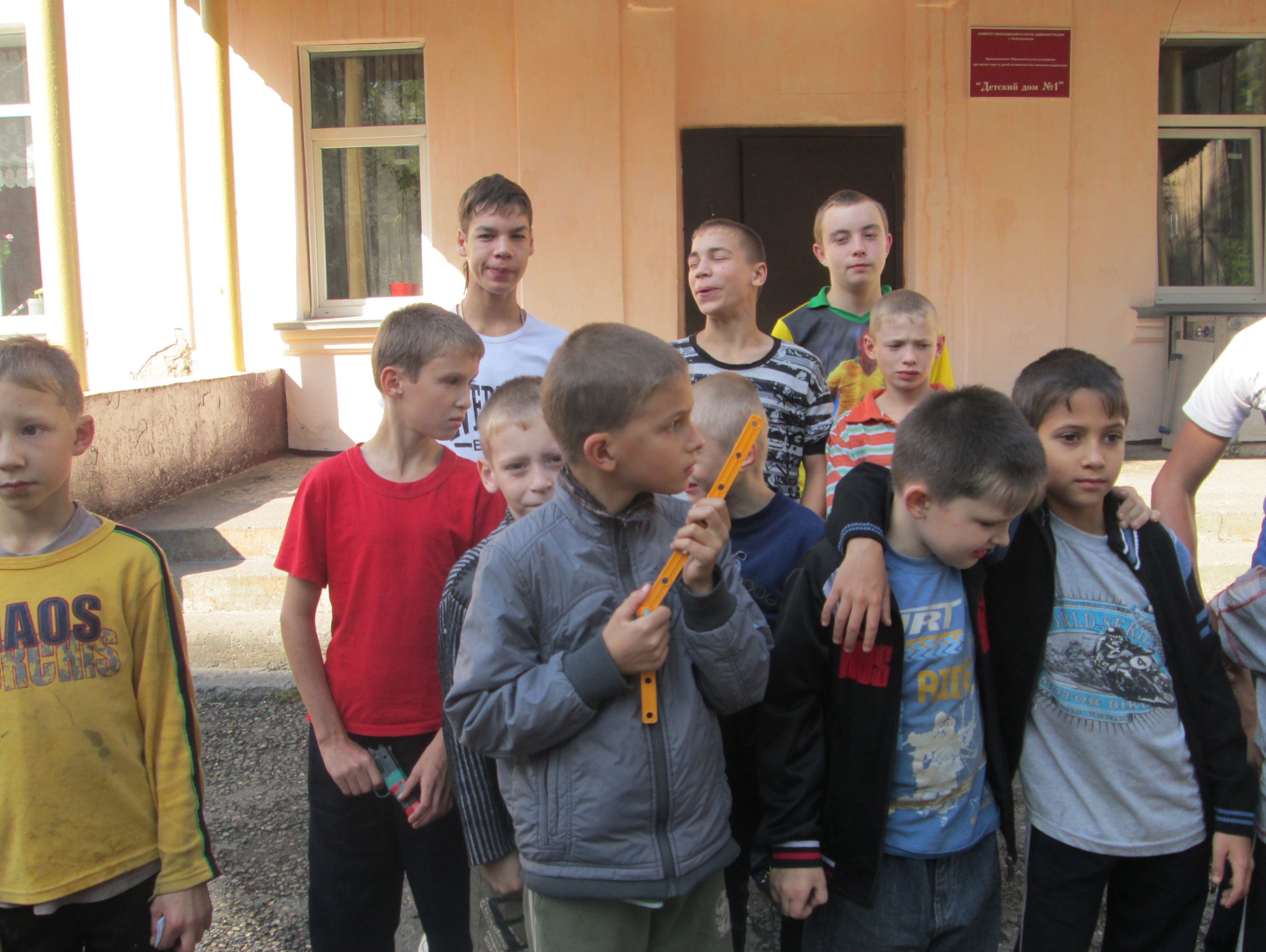 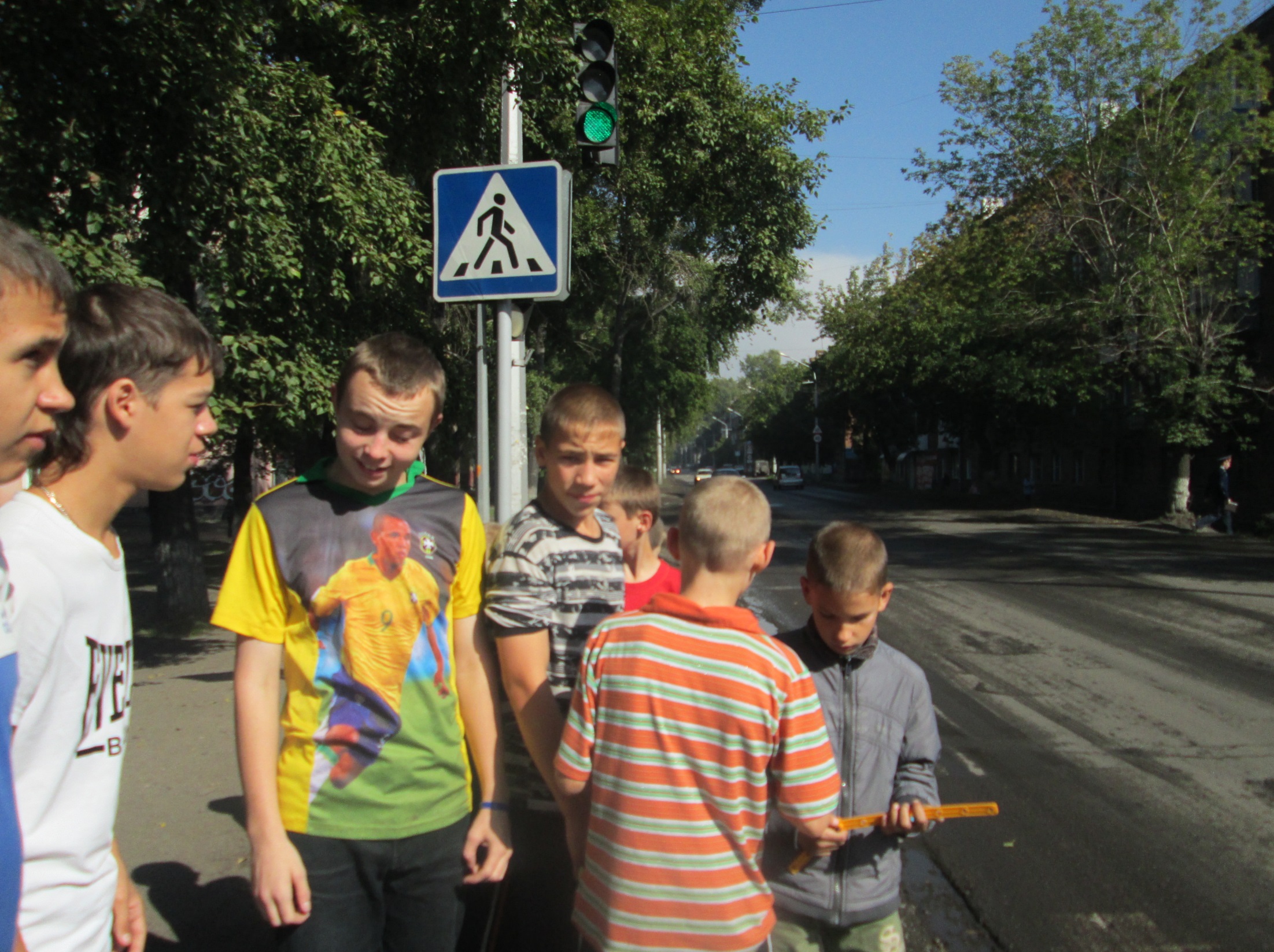 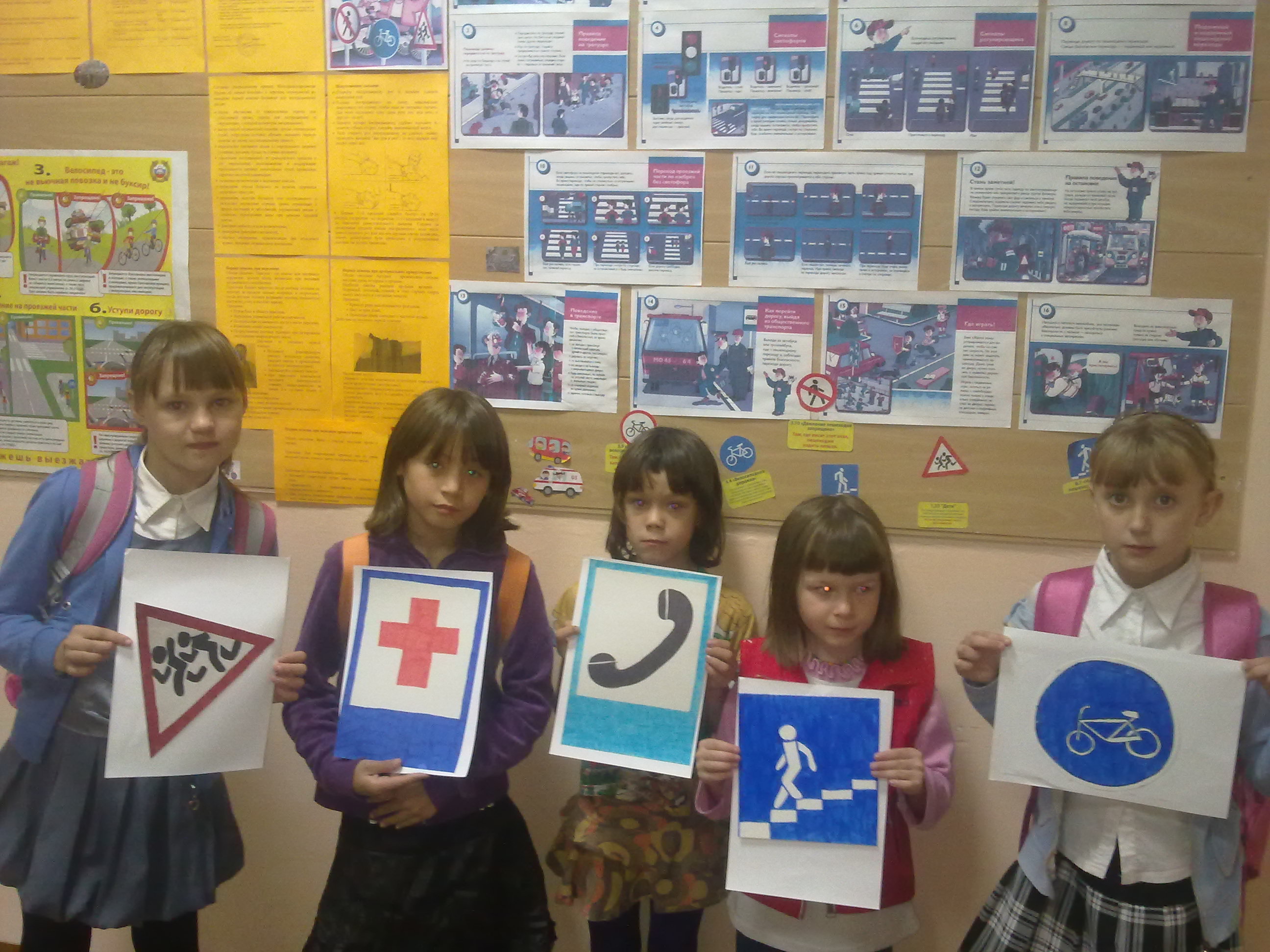 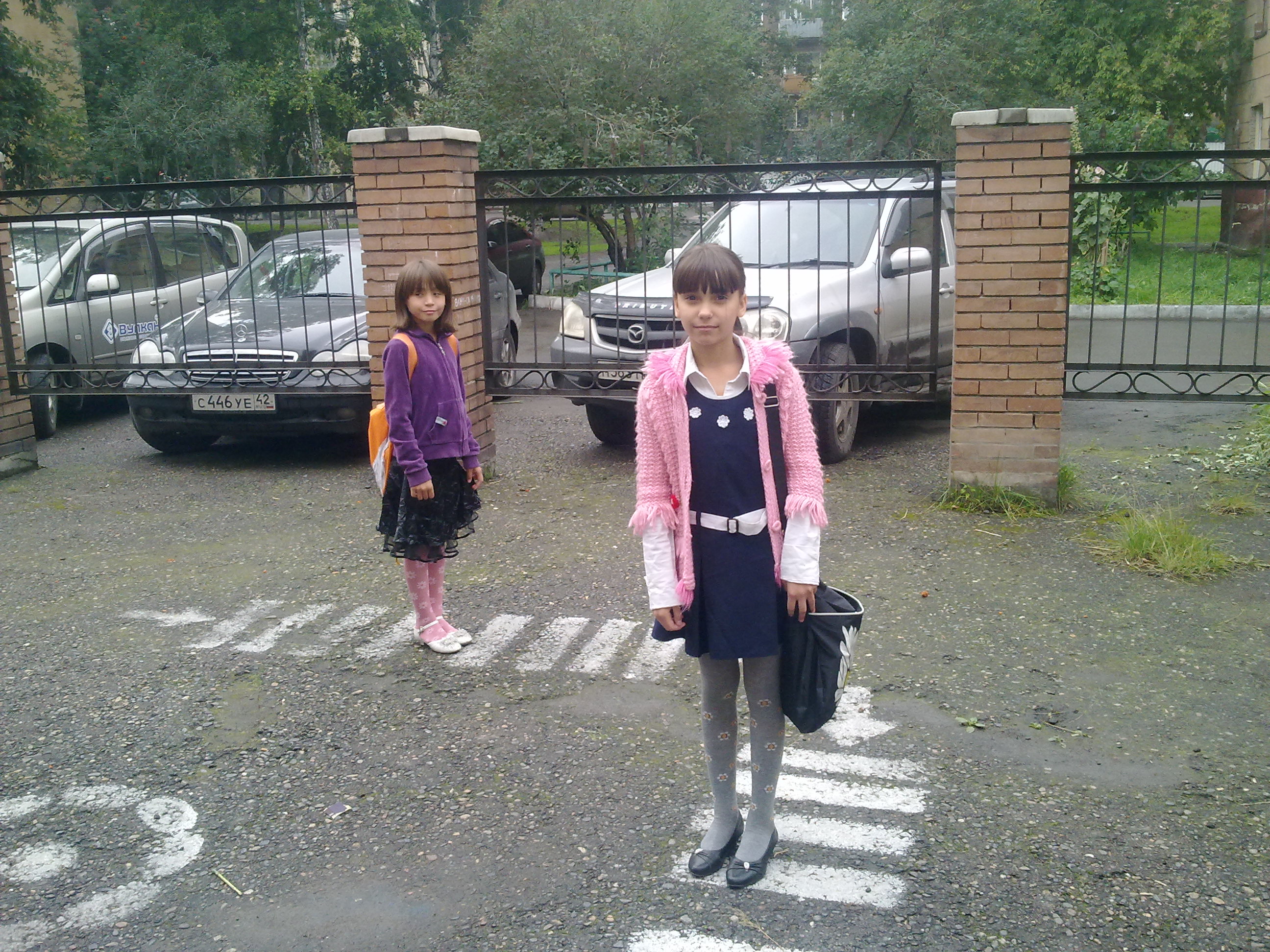 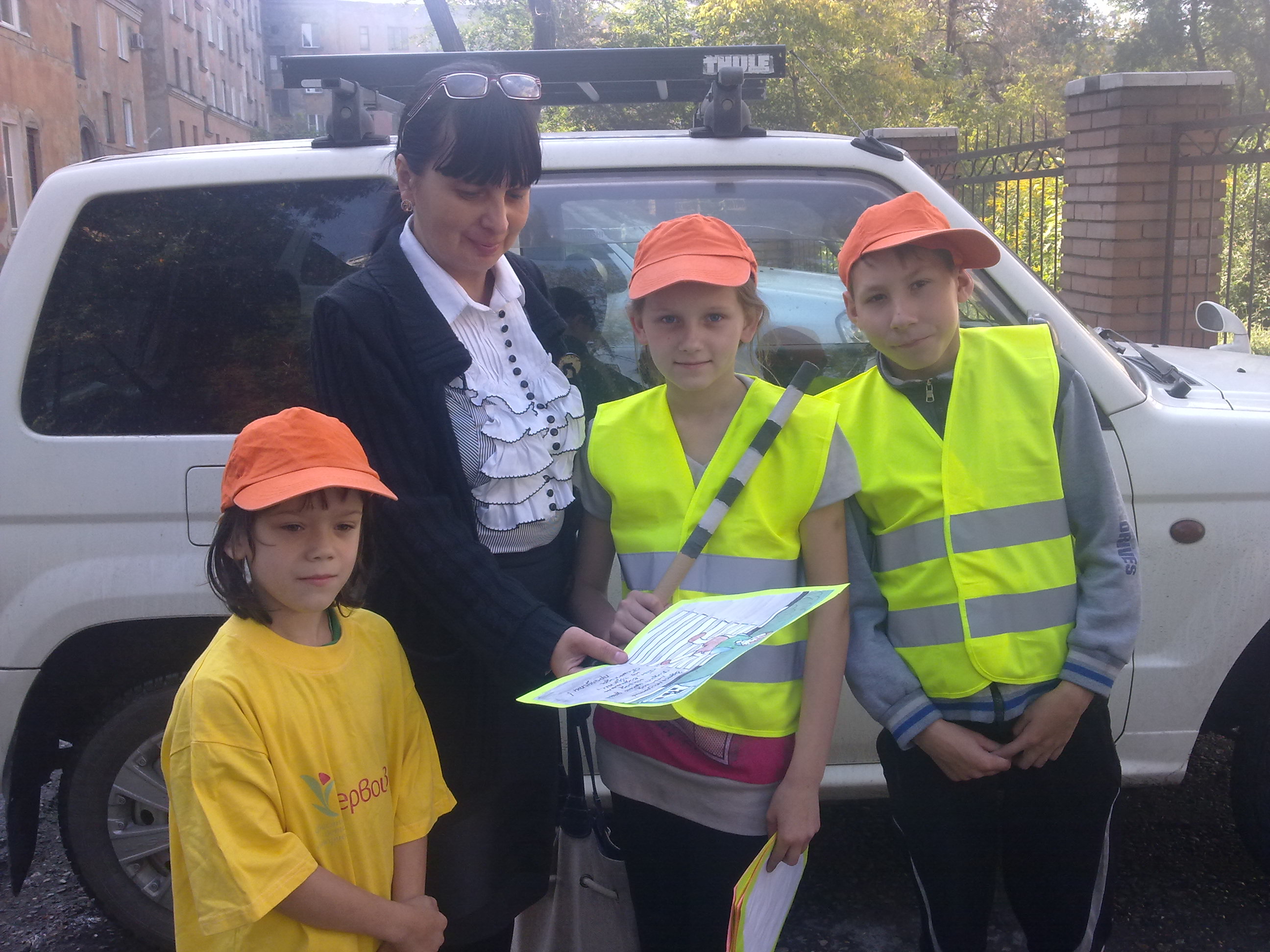 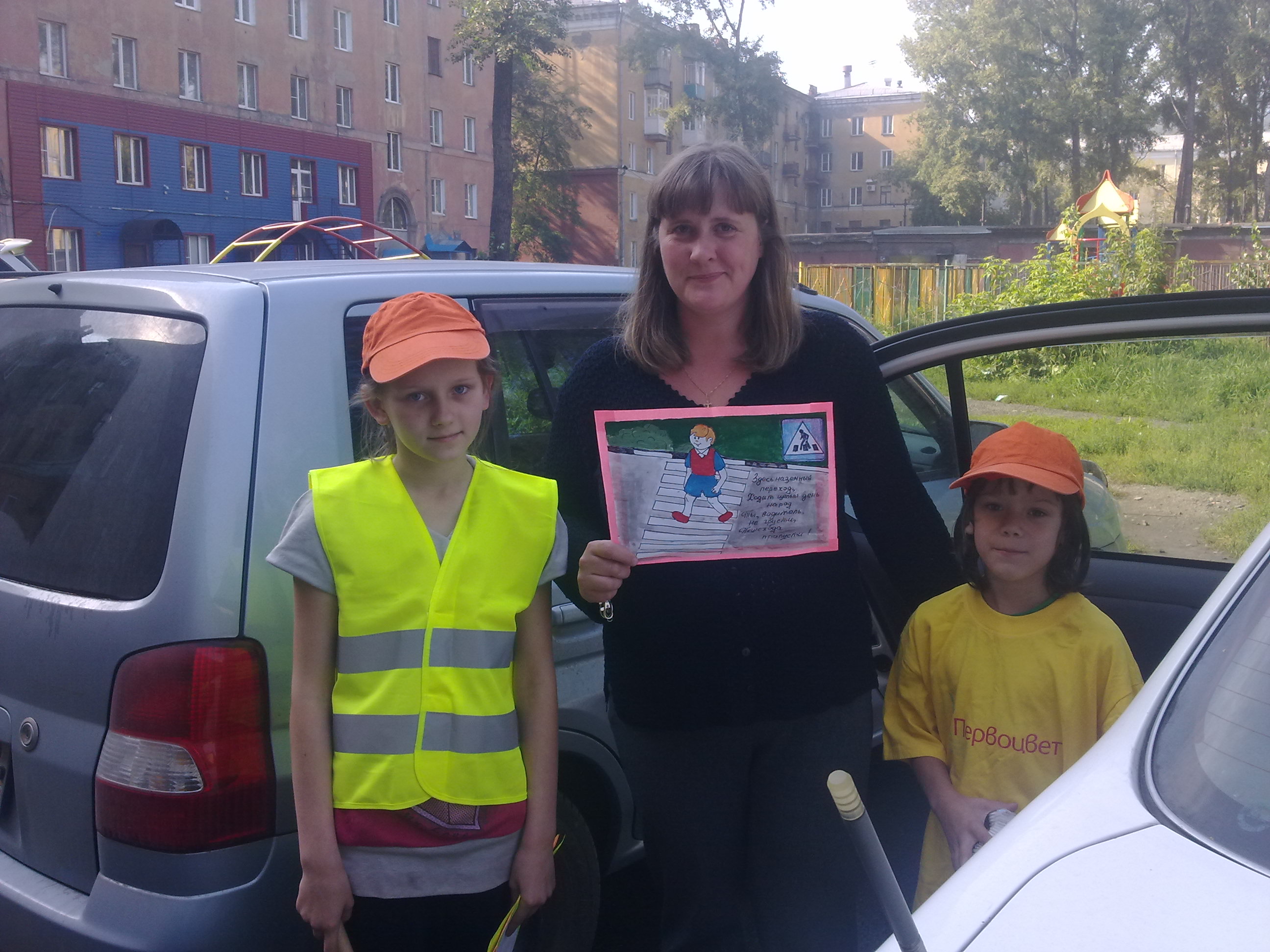 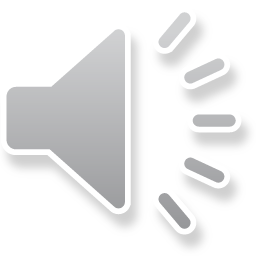 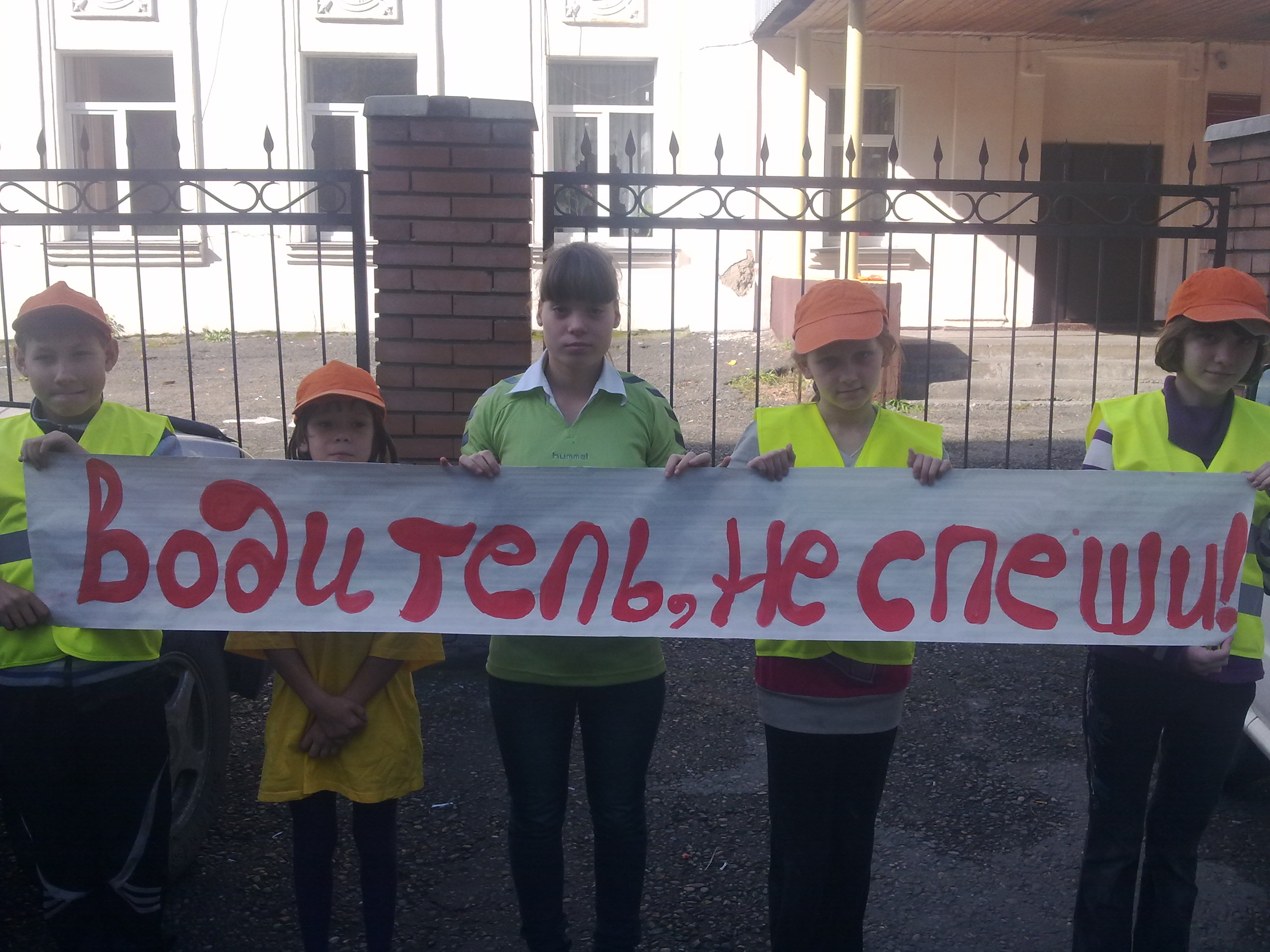 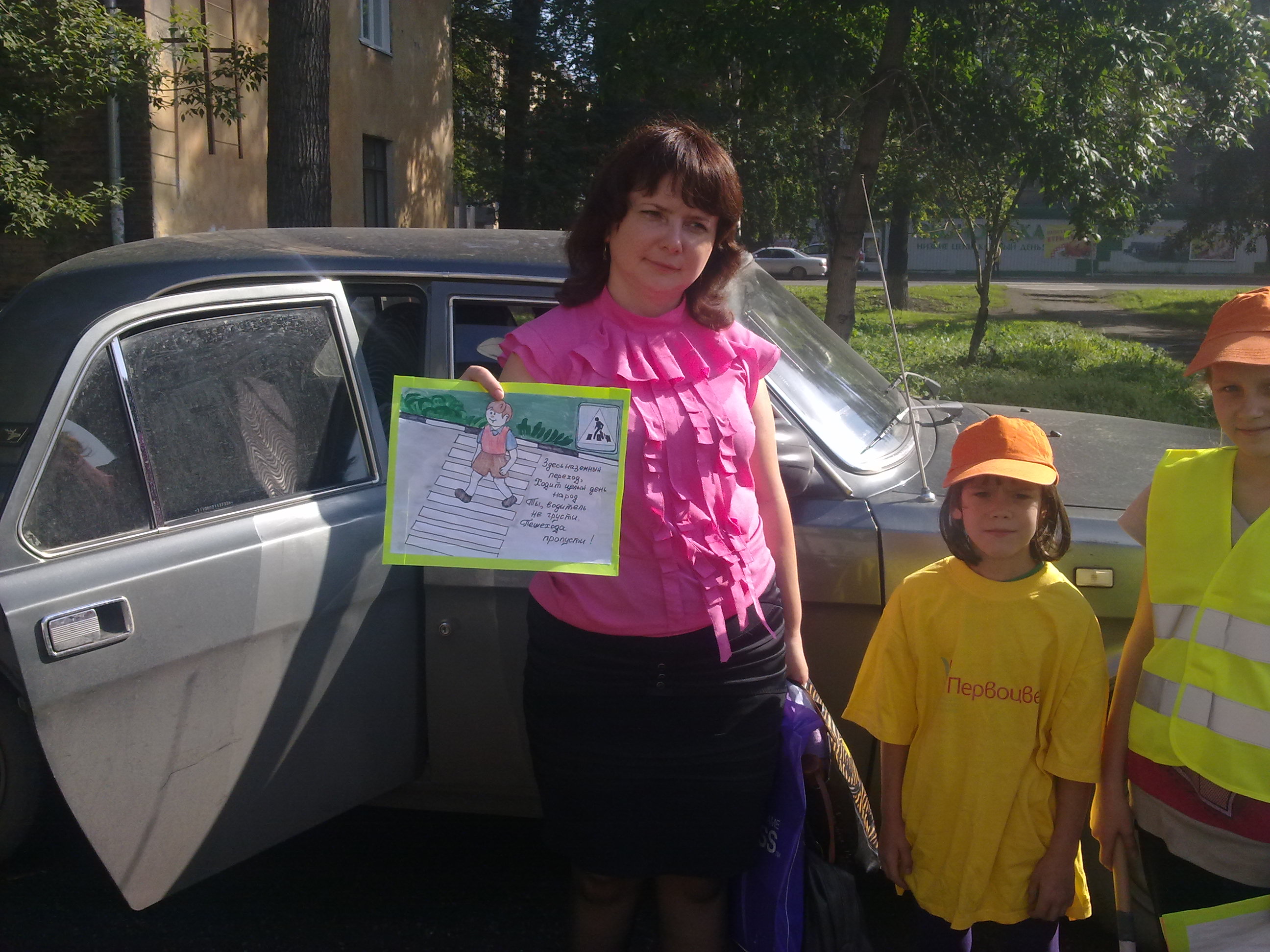 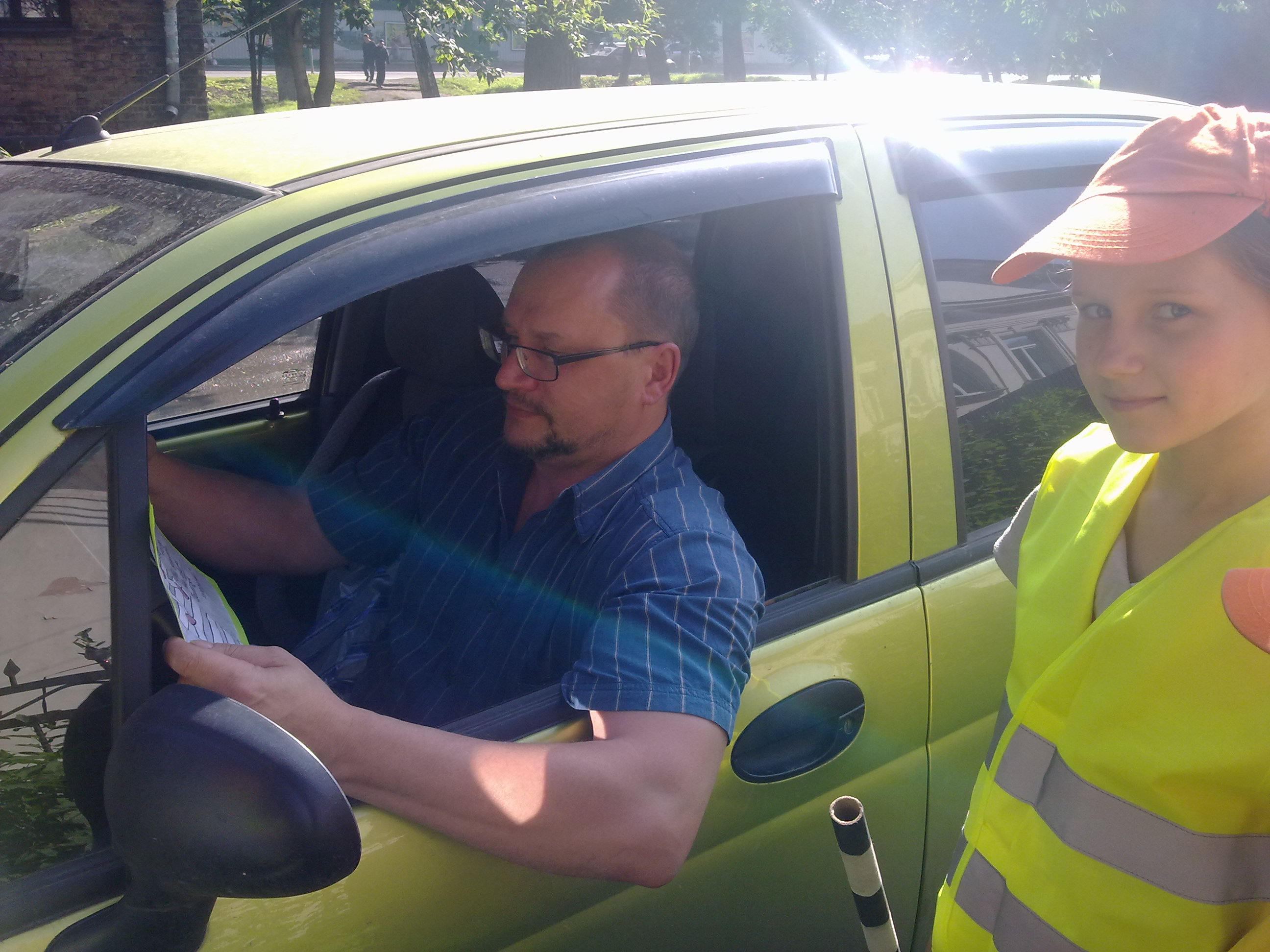 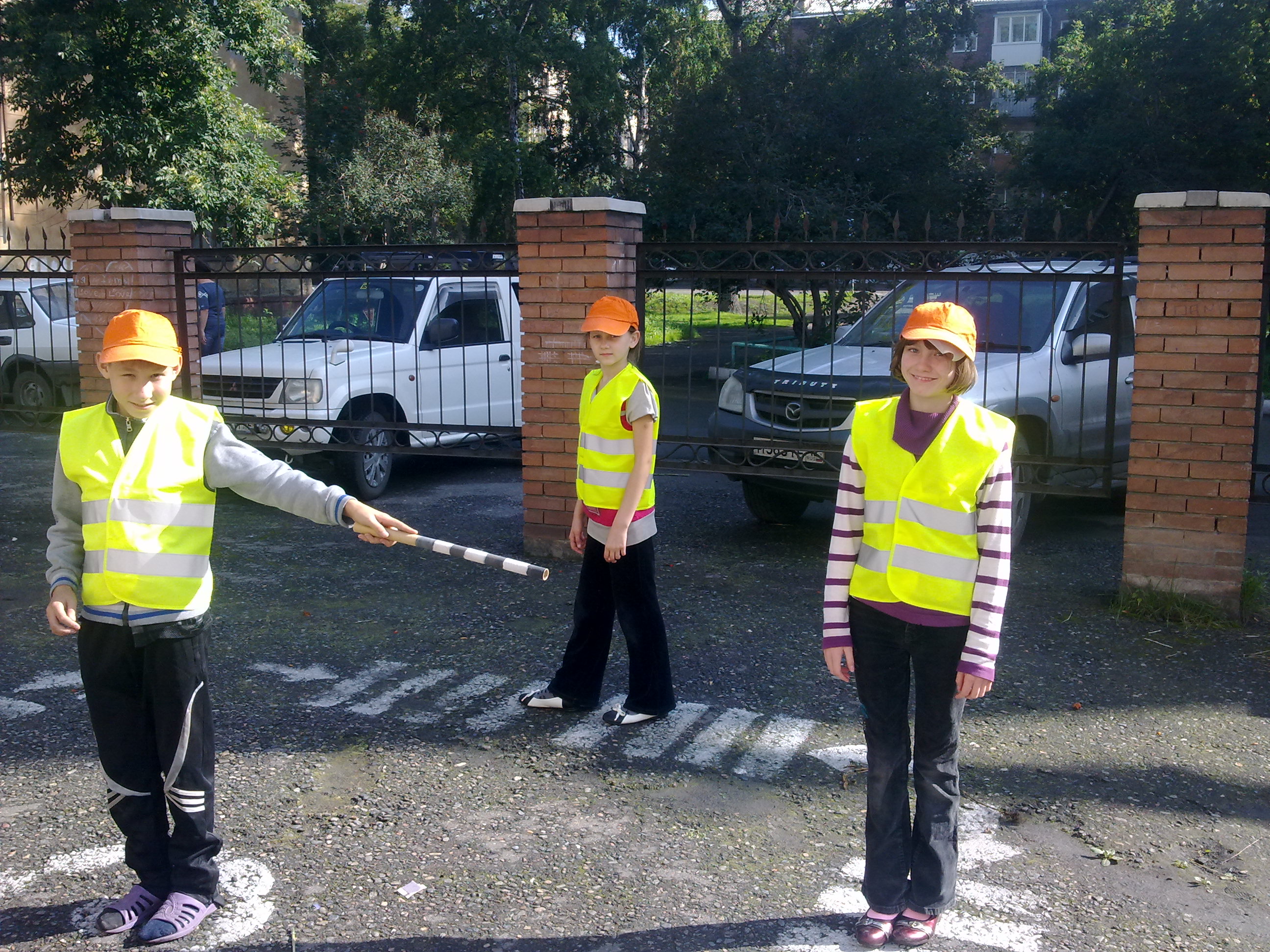 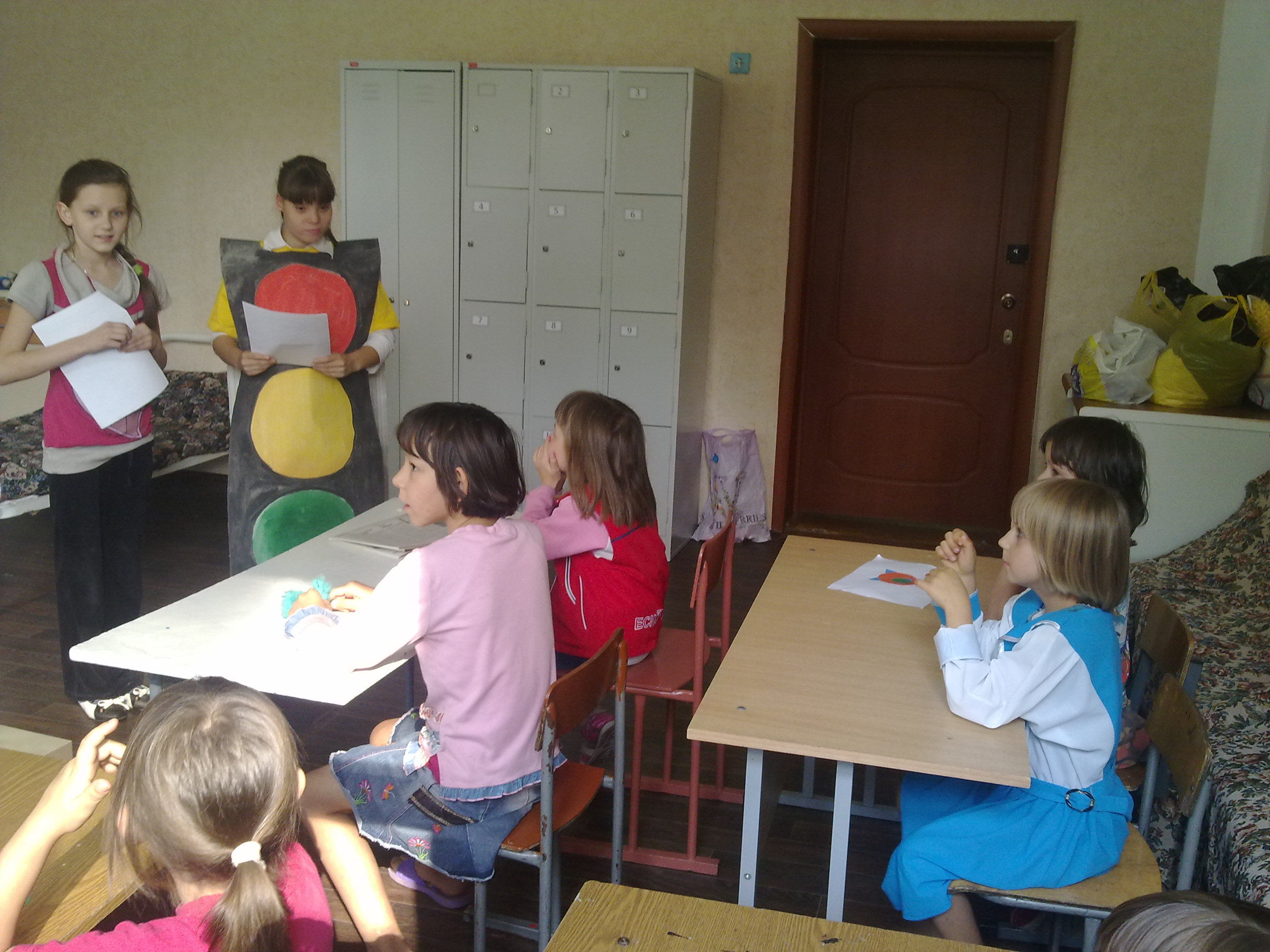 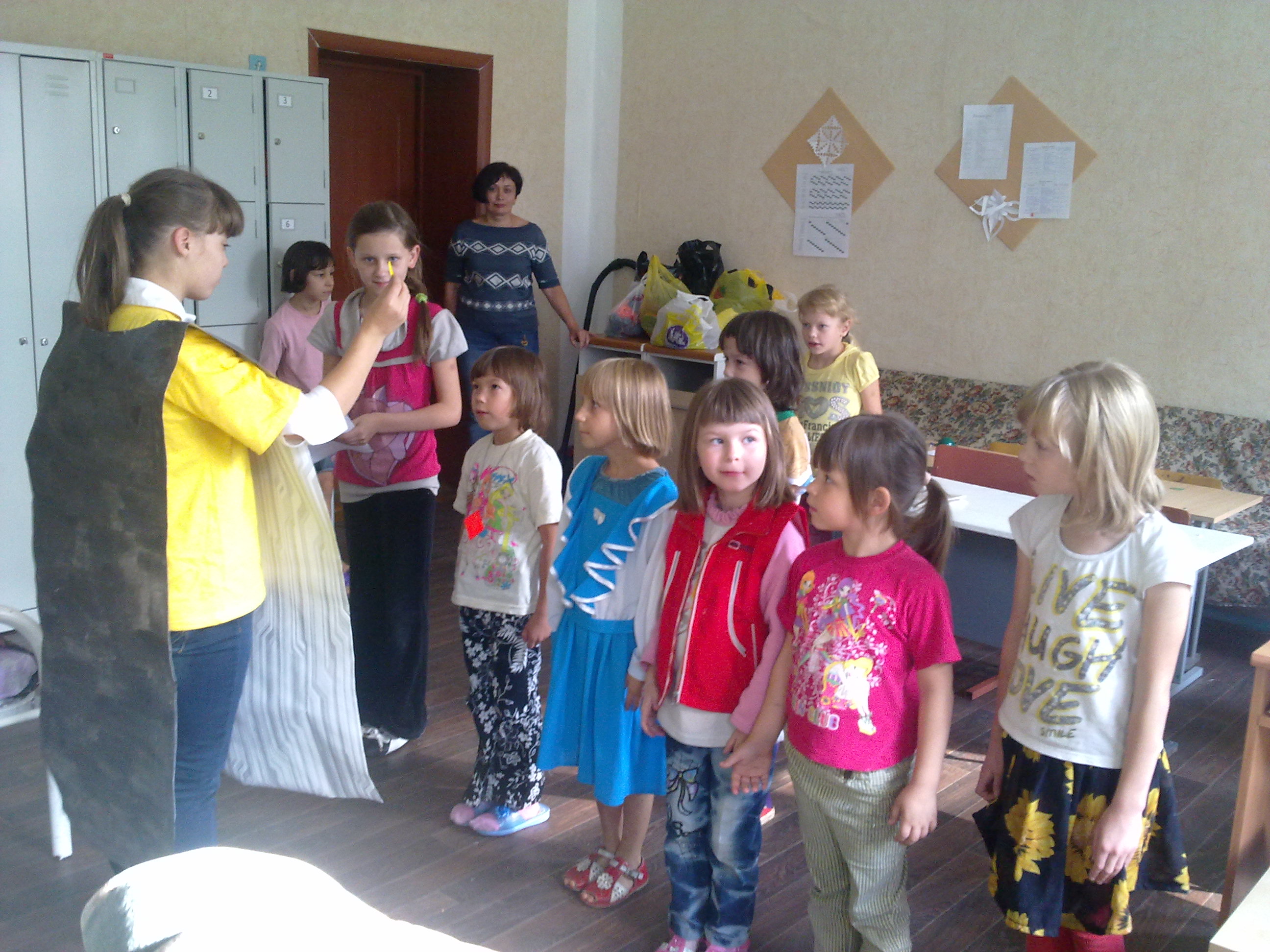 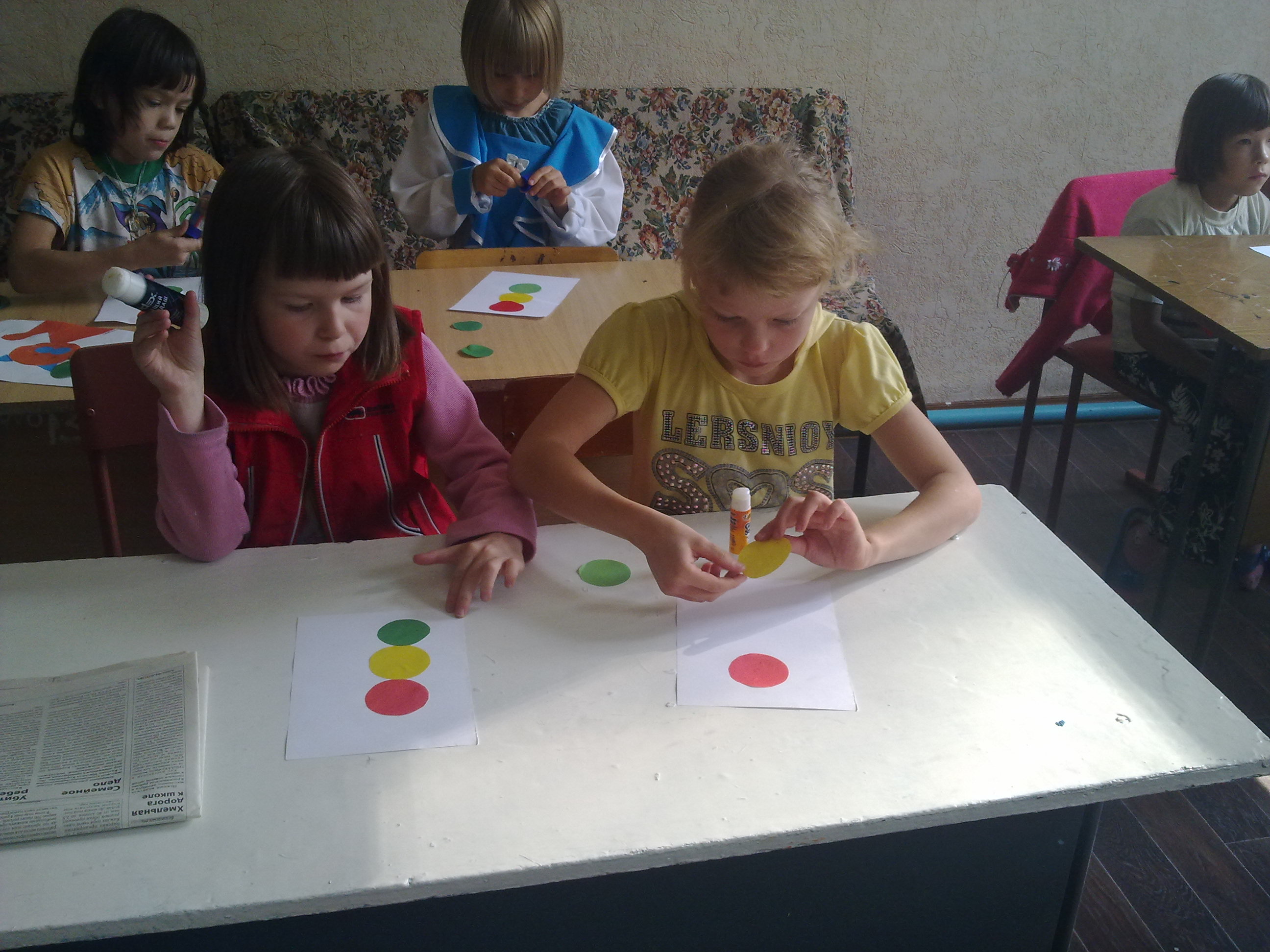 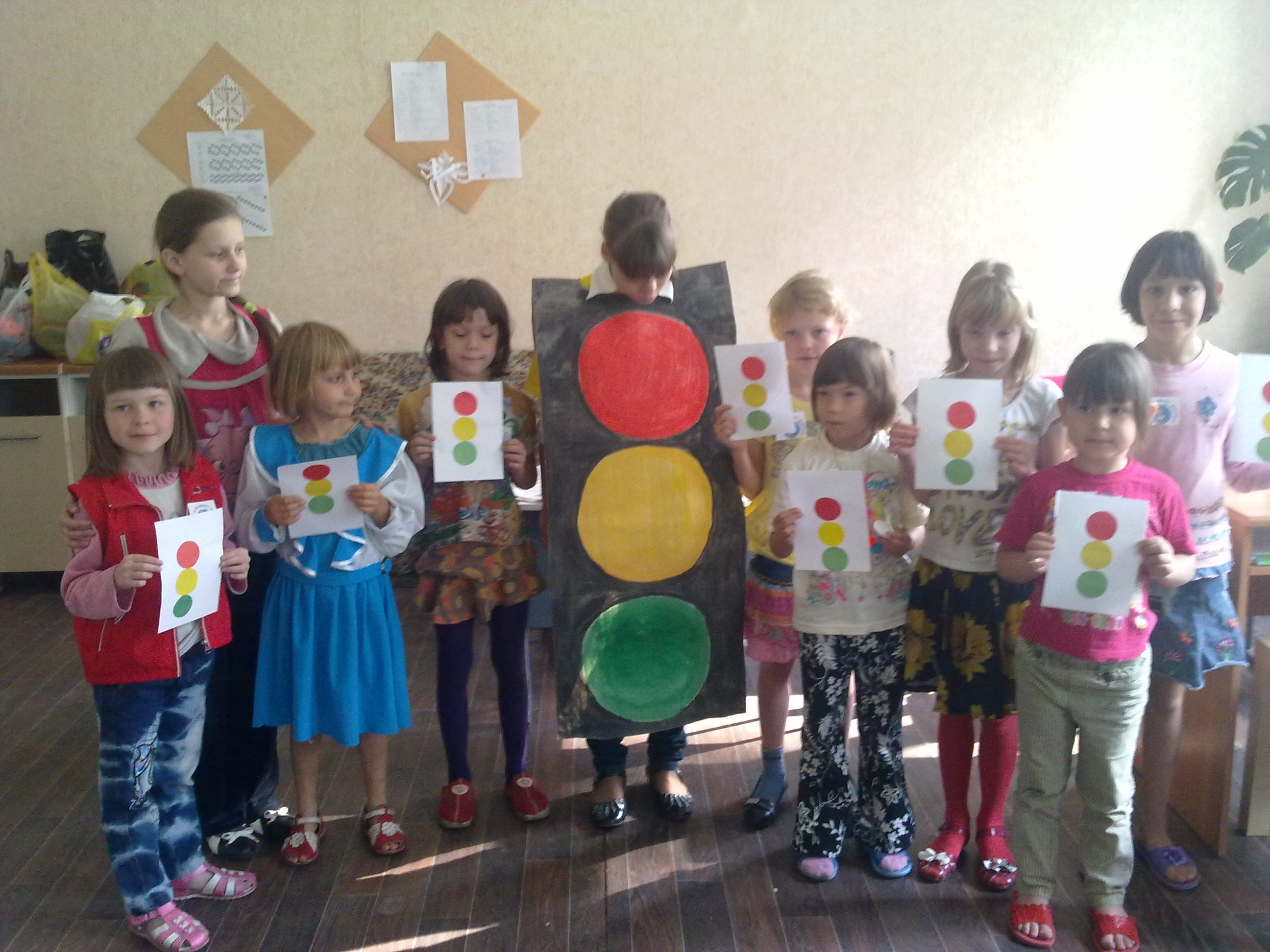 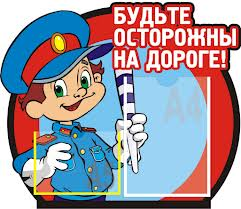